Web ProgrammingPre-01– Introduction to Dynamic Web
Aryo Pinandito, ST, M.MT
What is a dynamic Web Page?
General Definition:
A web page that changes based on the input of the user outside of navigating to another page.
A more specific definition:
A web page that dynamically decides what to display given the user's actions and/or conditions that are currently met.
A really picky one:
A web page that is the result of a server dynamically deciding what html code to send based on user actions and currently met conditions.
Dynamic Web pages
First introduced in 1995 with the creation of JavaScript
Multiple technologies of delivering interactive content used
Two major categories of technologies:
Server-side technology
Active Server Pages
Hypertext Preprocessor
Client-side technology
JavaScript
Java Applets
Flash
Comparison of Document Types
Static
Pros: simple, fast, reliable
Cons: inflexible
Dynamic
Pros: able to report current information eg. Current stock price & weather conditions
Cons: increased cost and inability to display changing information after browser receives copy of dynamic document. Ie. Document starts to age (stale)  after browser gets document
Active
Pros: able to update information continuously without user interaction (eg. Animation or updated stock prices
Cons: added cost of creating and running such documents.
Dynamic Web Pages
Static web pages are pages that remain the same when you view their URL (unless they were edited by the page creator).
 Everything we created so far via HTML and XHTML were static pages. 
Dynamic web pages are pages where some or all of the content is dependent on some conditions or user interaction. 
Google's search results are dynamic, as an example, since their content depends on the user search query and on the current state of the Google database(s).
Dynamic Web Pages:
Dynamic web pages are created using:
Client-side scripts embedded in an HTML page for processing on the client (your computer)
Server-side programs that are processed on a server computer
A mix of client-side scripts and server-side processing
Server-Side
Web pages are produced on-the-fly by server-side programs, frequently based on parameters in the URL or from an HTML form.
    
1)The browser sends an HTTP request. 2)The server retrieves the requested file with the script. 3)The server executes the script or program which typically outputs an HTML web page. 4)The server sends the HTML output to the client's browser.

Scripting Languages (PHP, Perl, Coldfusion, etc.) in combination with database.
Server Side Technologies
In addition, the server-side technologies include database systems such as Oracle, SQL Server (Microsoft), MySQL (open source) and many others
DB systems are indispensable part of server side operations and some DB software providers, such as Oracle are combining web application functionality with their core database functions
Client-Side
Web pages containing content that can change without the actual HTML code being changed. Client-side dynamic content is generated on the client's computer. 

JavaScript: client-side scripting language.

Flash: an alternative approach to scripting language, prepackages the scripted actions into a new file format (.swf).
Mixed Server/Client:
(Pre-)processing happens on the client to avoid the delay in passing data back and forth to the server
Server processes more complex requests, usually utilizing other resources such as a database.
Google Maps is such a complex, dual purpose “application”. 

The hot topic these days: AJAX:  Asynchronous JavaScript and XML (see http://en.wikipedia.org/wiki/Ajax_(programming)).
Client-side Dynamic Web
Flash
First developed in 1995, currently Flash 11.0 version
Combine graphics, animation, sound and scripting
Use vector graphics
.swf and .fla formats
Software: Adobe Flash /SWiSH/Mix FX/Others

Strength
Catchy, high level of visual impact
Work well with HTML (<object> and <embed> tags)
Good for interactive games, educational sites
Flash—IA Considerations
Bandwidth and load time constrains: take a long time to download and consume vast amounts of bandwidth.

Usability constrains: break the back button, no control over text size, standard colors for visited and unvisited links not work

Search engine constrains: The Google index does include pages that use Flash. However, this is a new feature, so the crawlers may still experience problems indexing Flash pages.)
JavaScript
First rollout in 1995, named Livescript,  developed by Netscape
Most important JavaScript event: early marriage with HTML
JavaScript and Java (similar syntax)
Created for non-programmers (loosely typed scripting language)
Speed: fast, code functions run immediately on the user’s computer
Simplicity: relatively simple to learn and implement
Versatility: plays nicely with other languages, can be inserted into any web page regardless of the file extension.
Server load: reduces the demand on the site server.
JavaScript — IA considerations
Security: the code executes on the user’s computer, it can be exploited for malicious purposes

Cross-platform issues: Some browsers don't support the language or they don't support all aspects of the language.
Client-side Dynamic Web: Conclusion
Need for interaction on web pages is diverse.
No single technology is dominant for a specific dynamic feature.
Based on users, content and context, information architects can consider different technologies.
Just because it can be done, doesn't mean you have to do it.
Server-Side Dynamic Web
Client-Server Model
Client/server model is a concept for describing communications between computing processes that are classified as service consumers (clients) and service providers (servers).
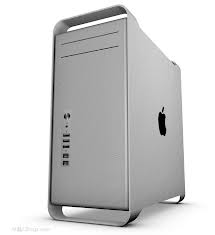 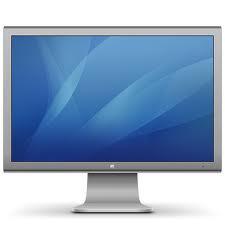 Service Request
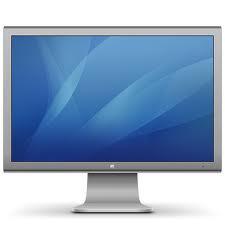 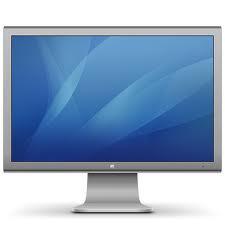 Service Result
Clients
Server
Basic Features of Client-Server Model
Clients and servers are functional modules with well defined interfaces, can be implemented by a set of software modules, hardware components, or a combination thereof.
Each client/server relationship is established between two functional modules when one module (client) initiates a service request and the other (server) chooses to respond to the service request.
Information exchange between clients and servers is strictly through messages
Messages exchanged are typically interactive. In other words, C/S model does not support an off-line process.
Clients and servers typically reside on separate machines connected through a network. Conceptually, clients and servers may run on the same machine or on separate machines.
Web Server
Talks HTTP

Looks at METHOD, URI to determine what the client wants.

For GET, URI often is just the path of a file
relative to some directory on the web server
usr
bin
www
etc
foo
fun
gif
GET /foo/blah
/
blah
Common Gateway Interface (CGI)
Standard  is used for building dynamic Web documents. 
specifies how a server interacts with an application program that implements a dynamic document.  
The application is called a CGI program.  
CGI does not specify a particular programming language ( eg. could be C, Perl , or Unix shell )
Common Gateway Interface
CGI is a standard mechanism for: 	

Associating URLs with programs that can be run by a web server

A protocol (of sorts) for how the request is passed to the external program

How the external program sends the response to the client
CGI Programming
HTTP
SERVER
setenv(), dup(), fork(), exec(), ...
http request
CLIENT
CGI Program
http response
CGI program output
can be an HTML document, a plain text file, or a graphics image. 
A header (eg. Content-type: text/html ) (Content-type: text/plain) consists of line(s) of text  describing the document type followed by a blank line, or a header can specify that the requested document is at a different location (eg. Location: /new/bar.txt <blank line>)
CGI application support
A server that is capable of running CGI programs must be configured before it can invoke a CGI program or script.  
When the a browser contacts the server and request the specified URL, the server runs the CGI program
Server-Side Scripting Technologies
Alternative dynamic document technologies  used when only a small portion of web page needs to be changed.
Interpreters built into web servers that can make  small changes to a predefined template containing both HTML and scripts
Regular HTML passes through unchanged
Script information is replaced with output from interpreting the script
ASP, JSP, PHP, ColdFusion
Server-side Dynamic Web Overview
PHP code is integrated into an html file
The browser requests a document with a .php extension
The web server sends the request to the php parser
Parser may be integrated into the server
Parser may be a separate program
Parser scans the requested file
When finds php code, it 
executes the code and 
places the resulting output into the place in the file formerly occupied by the code
Html code is ignored by the parser
The resulting output file is sent back to the web server
The web server sends the output file to the browser
The browser displays the output
Server-side Dynamic Web Overview
4.  Parser executes any php code and places result in file
Parser
2.  Server calls php parser
Server
Browser
1.  request
3.  Parser scans file for php code
5. Resulting html file sent back to server
6.  Server sends html file to browser
7.  Browser renders html and displays result
file
About PHP Parser
PHP scripts can be written using Notepad or any other (regular) text editors.
You can also use special HTML editors such as Adobe Dreamweaver which provide syntax coloring and other features that aid PHP programmers.
Dynamic Documents
Dynamic Documents can provide:
automation of web site maintenance
customized advertising
database access
shopping carts
date and time service
…
Web Programming
Writing programs that create dynamic documents has become very important

There are a number of general approaches:
Create server for each service desired
Each is available on different port.
Develop a real smart web server 
Server Side Includes, scripting, server APIs
Have web server run external programs
Questions?
감사합니다
Grazias
Kiitos
Gratias
Danke
Terima Kasih
ﺷﻜﺮﺍﹰ
谢谢
Merci
Thank You
धन्यवाद
ありがとうございます